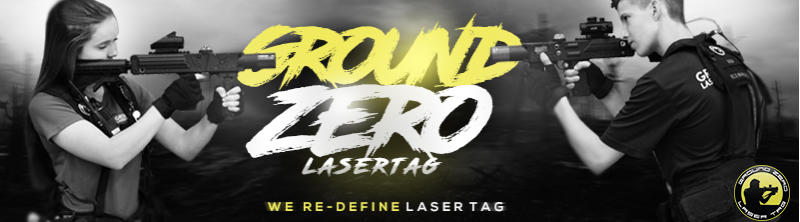 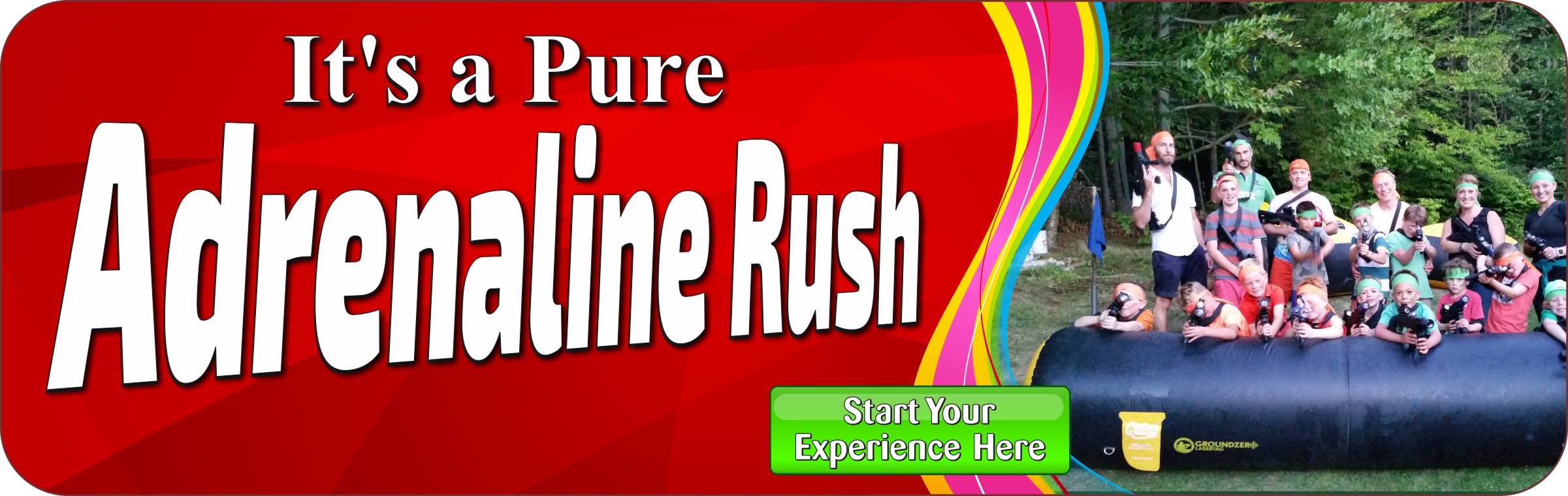 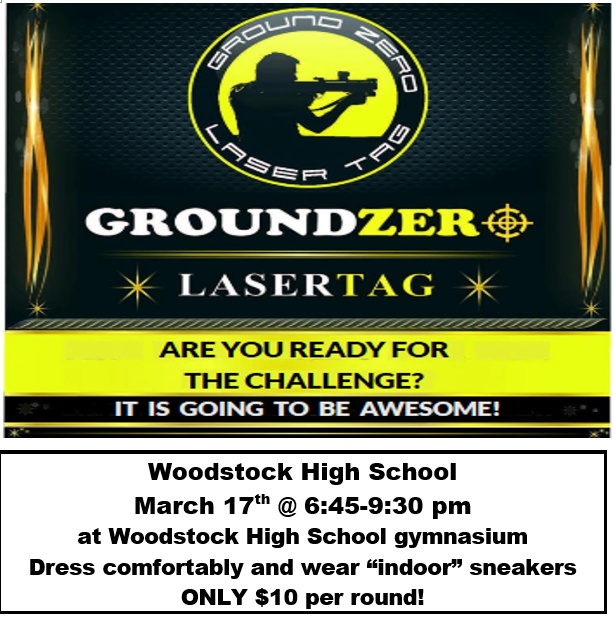 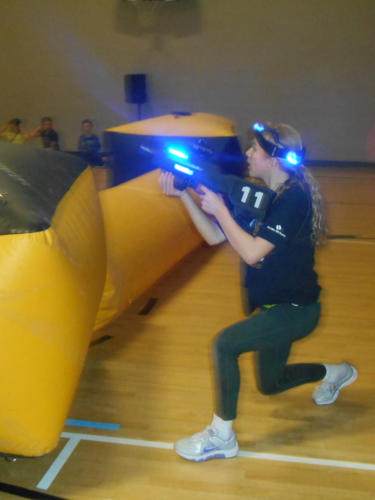 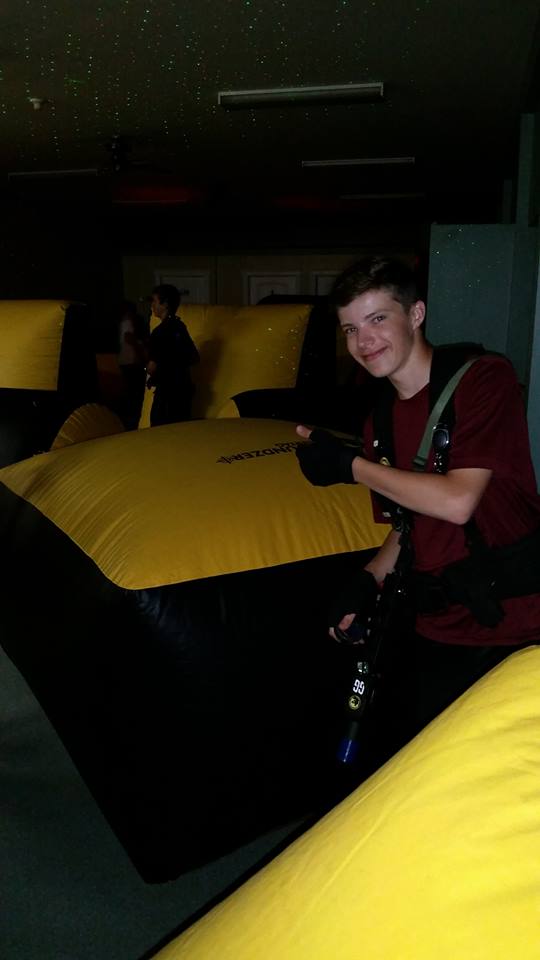 Each round last 15 minutes and cost is $10 per player.
Space are limited.


All participants playing laser tag must sign a liability waiver by either the individual or by a legal parent or guardian if the player is under the age of 18.
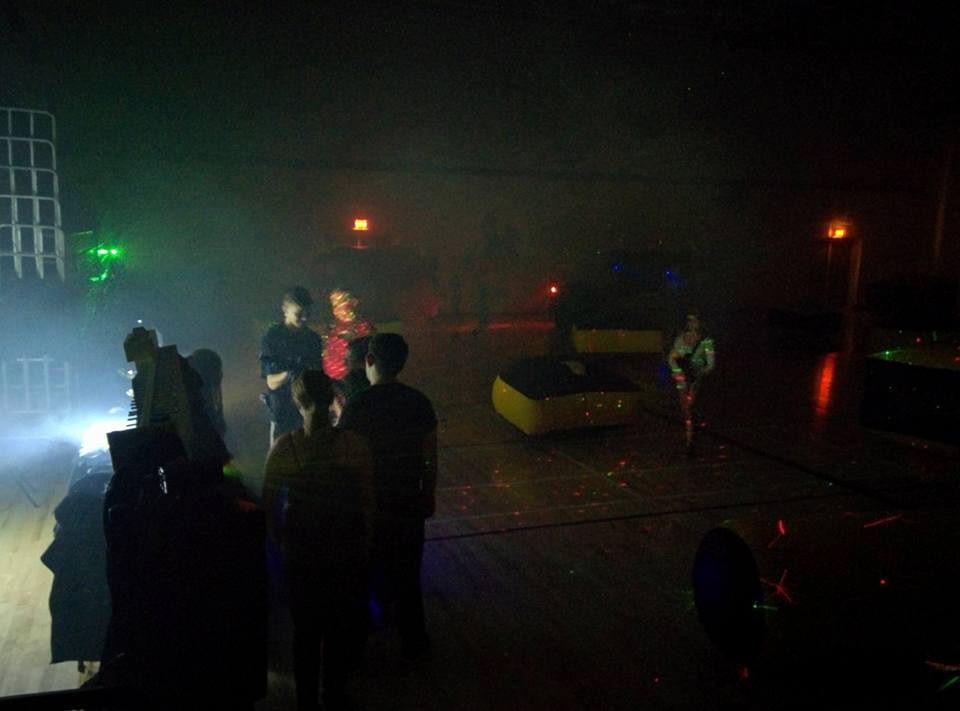 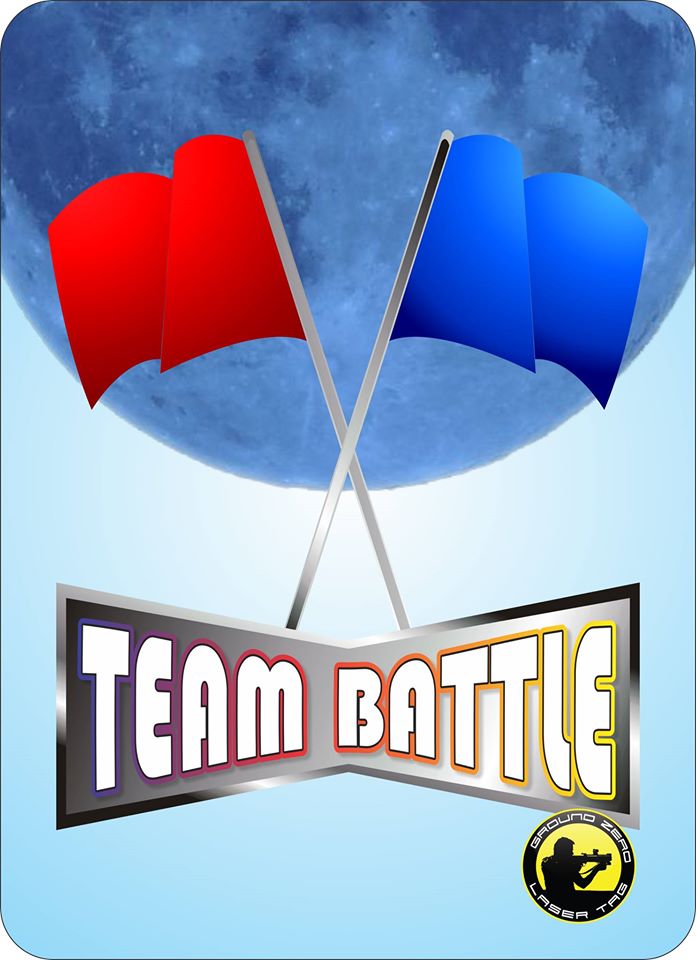 During each round, two teams (of 10 players each) will battle for 15 minutes.


You don’t have a team? Don’t worry, put your name on the list and we’ll find you a team!
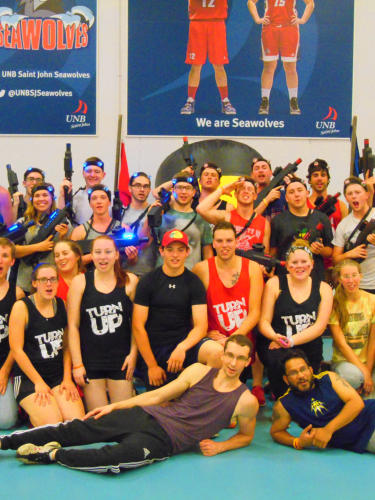 Link for video…https://www.youtube.com/watch?v=H6c0SsHKoHs
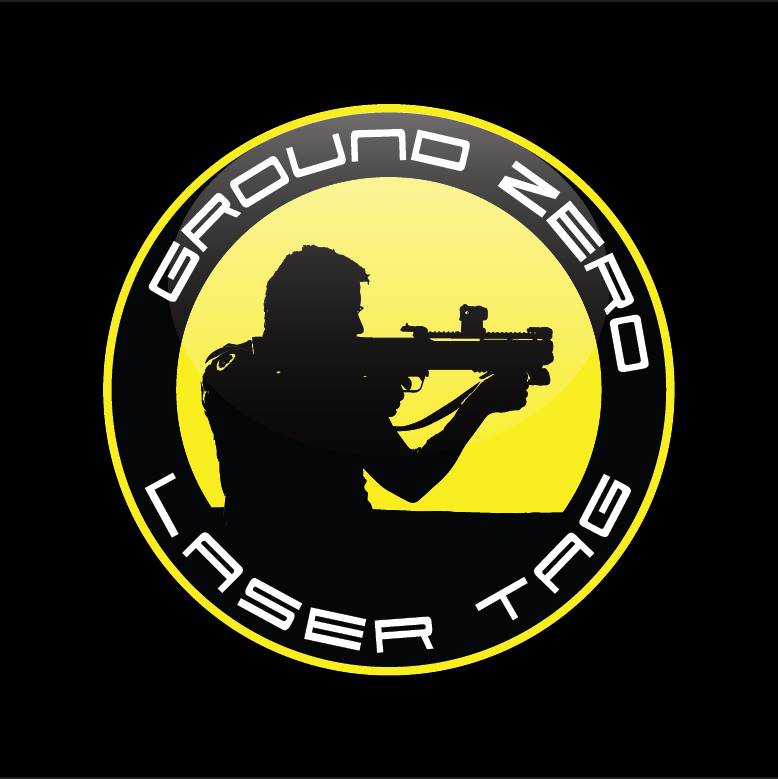 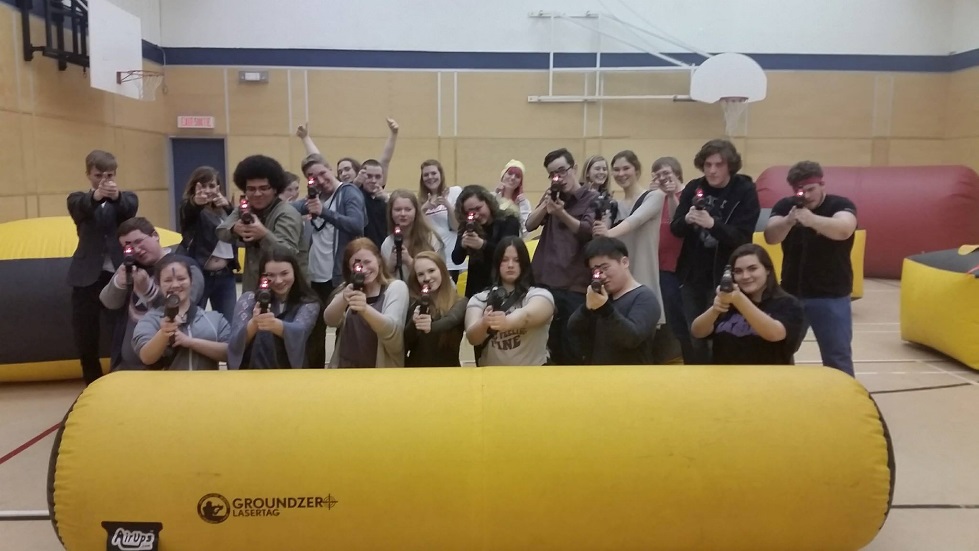 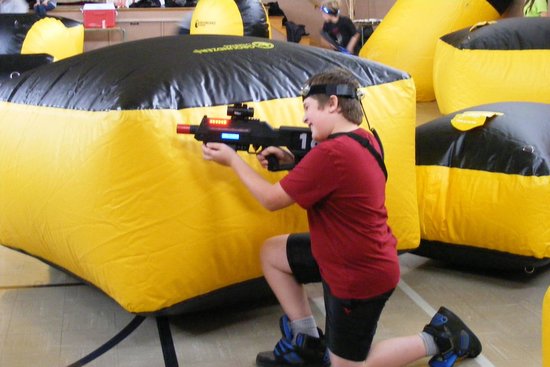 Space are limited! Players must bring money and waiver form signed to be able to play. Are you ready for the challenge?
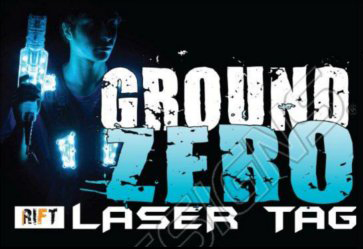